Famous polish people
Copernicus(1473-1543)
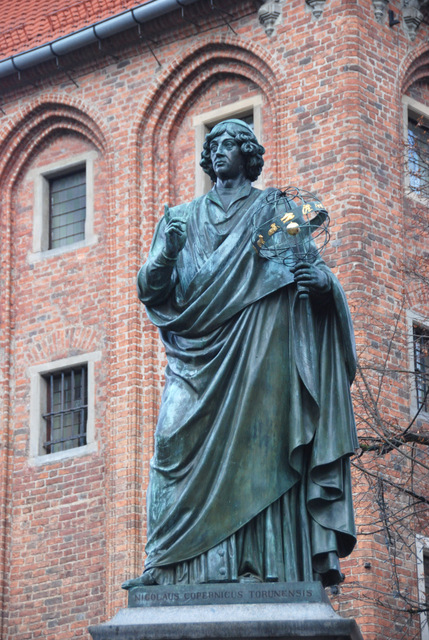 Pope John Paul II
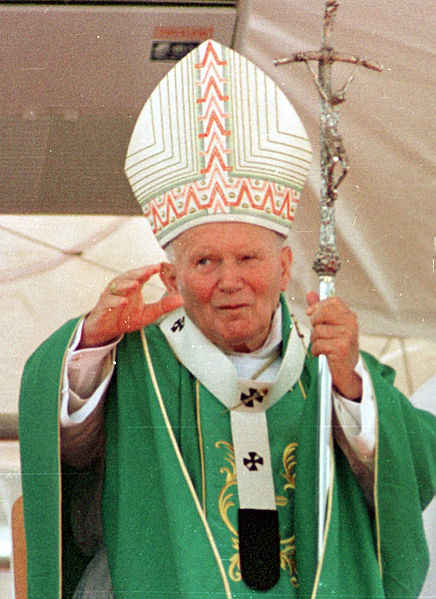 Fryderyk Franciszek Chopin(1812-1849)
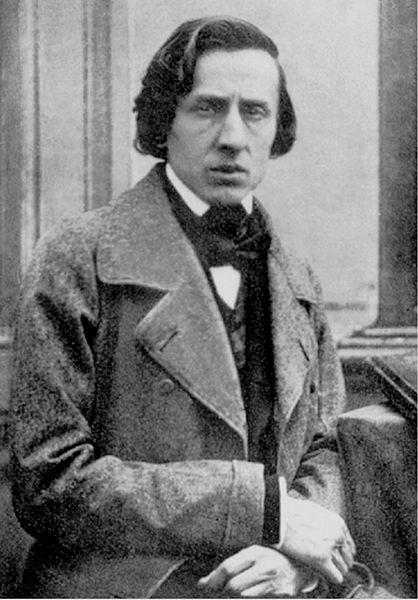 Marie Skłodowska-Curie(1867-1934)
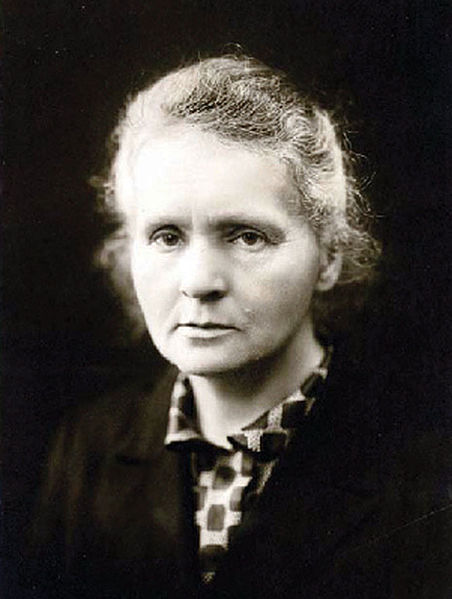 Janus Korczak(1879- 1942)
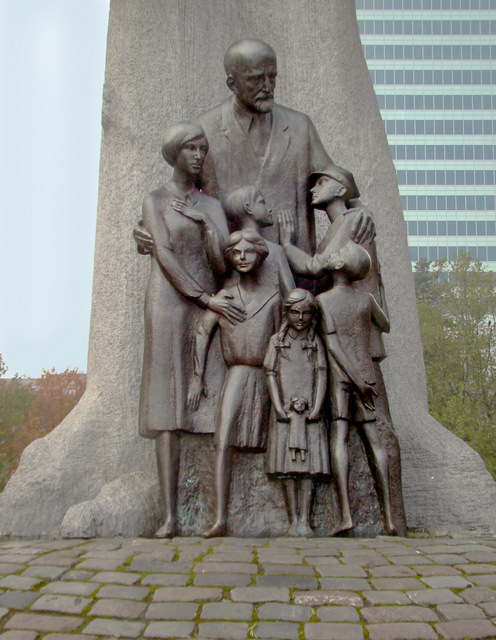 Lech Wałęsa(1943-    )
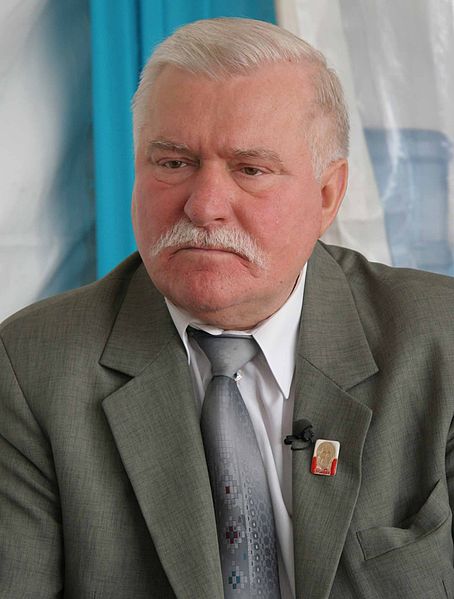 Roman Polanski(1933-     )
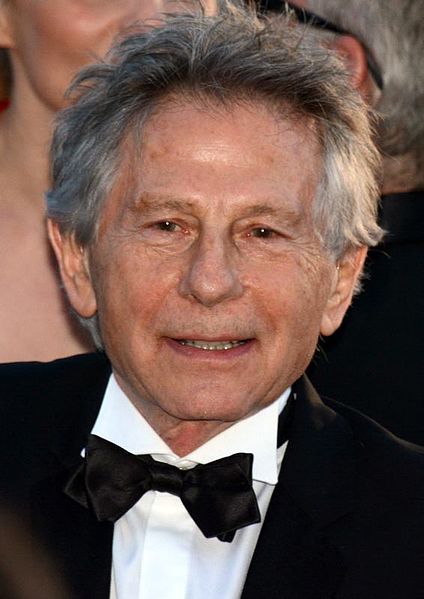